Ending Hunger Together: 
Food Banks and Area Agencies on Aging

W. Mark Clark, MSW
President & CEO
Number of Hungry Seniors Doubled Since 2001.  It’s Going to Get Worse!
Aging in America
10,000 Baby Boomers are turning 65 everyday
2/3 of all people 65+ in the history of the world are alive today
44.7 million people were 65 on July 1, 2013 – 14.5% of the population
2056 – 65+ will outnumber those younger than 18
$35,611 median household income of householders 65+ 2013
9.5% percentage of 65+ (4.2 million) in poverty 2013
$170,516 median net worth 65+HH (2011) down from $203,015 2011
58%  - 65+ Married; 11.3% widowed (2014)
The Silver Tsunami in AZ
Silver Tsunami in Pima County
Informal (Family) Caregiving
42 million family caregivers – 80-90 of care is estimated informal
The value of family caregiving estimates range from $39b to $450b
Caregiver Support Ratio: today 7 potential caregivers (45-65) per 80+  In 2026 – 4 and in 2050 – 3
91.5% 65+ have one chronic health condition; 76.6 have 2 or more (2008 estimate AHRQ)
In 2002 – 37 visits to 14 doctors who write 50 prescriptions annually (Partnership for Success)
Older American ActNutrition Assistance
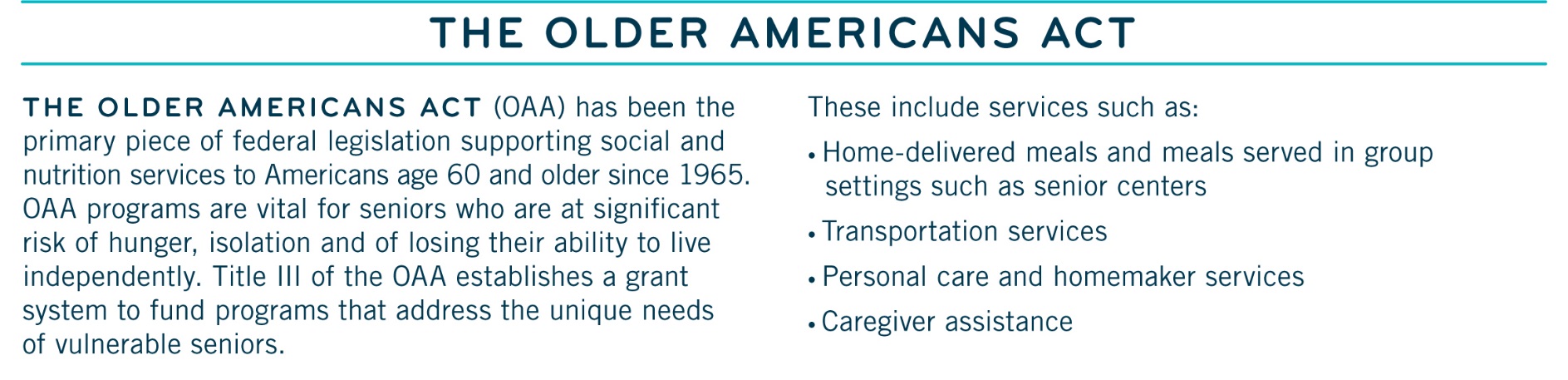 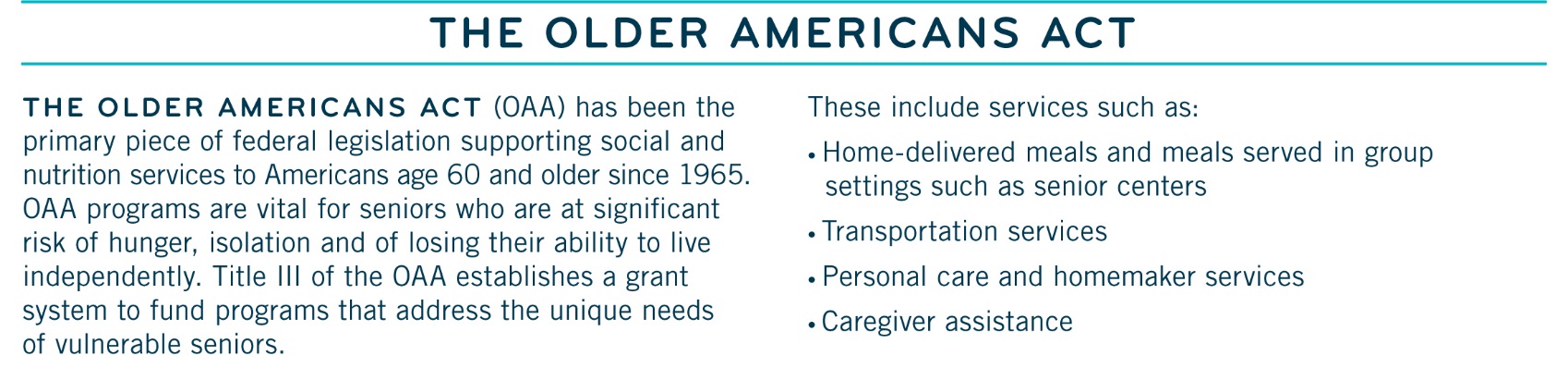 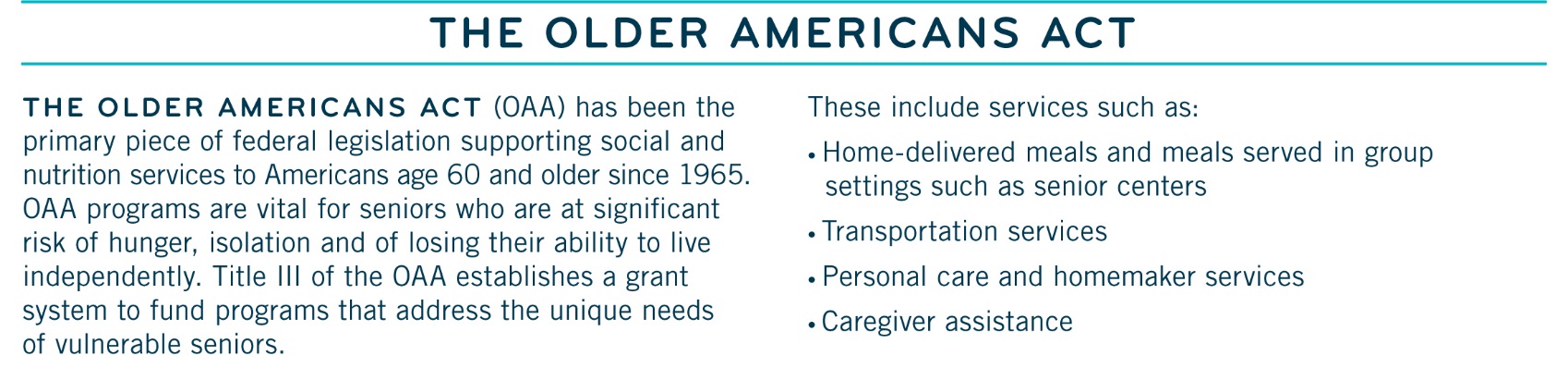 Arizona and the OAA
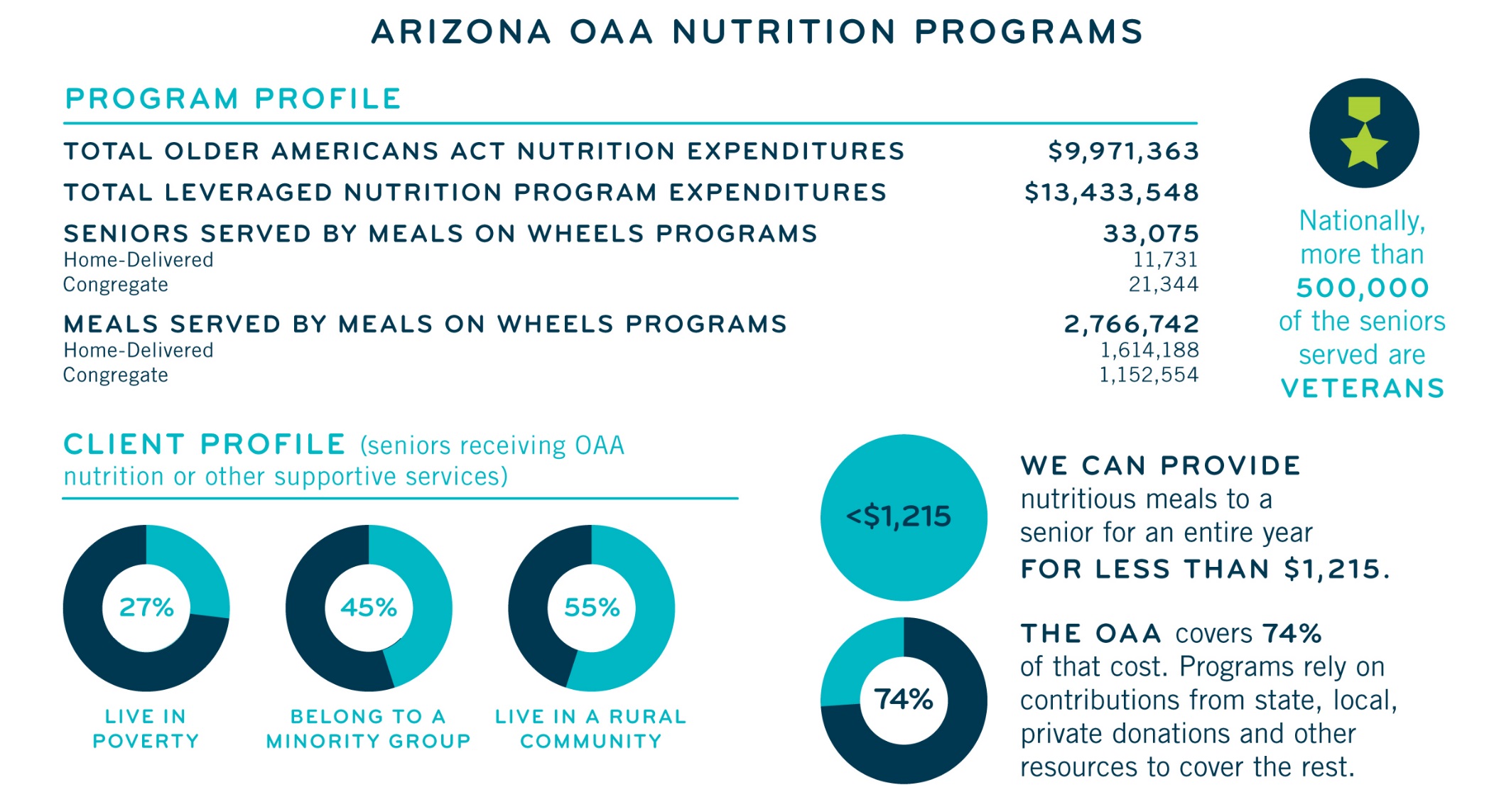 Supporting Seniors in their Homes
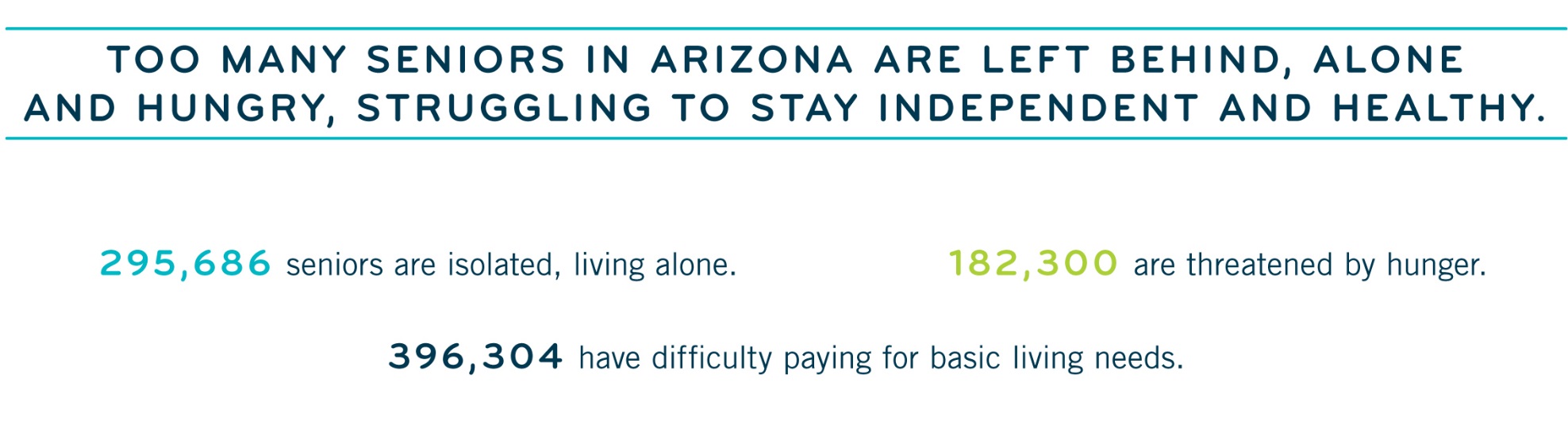 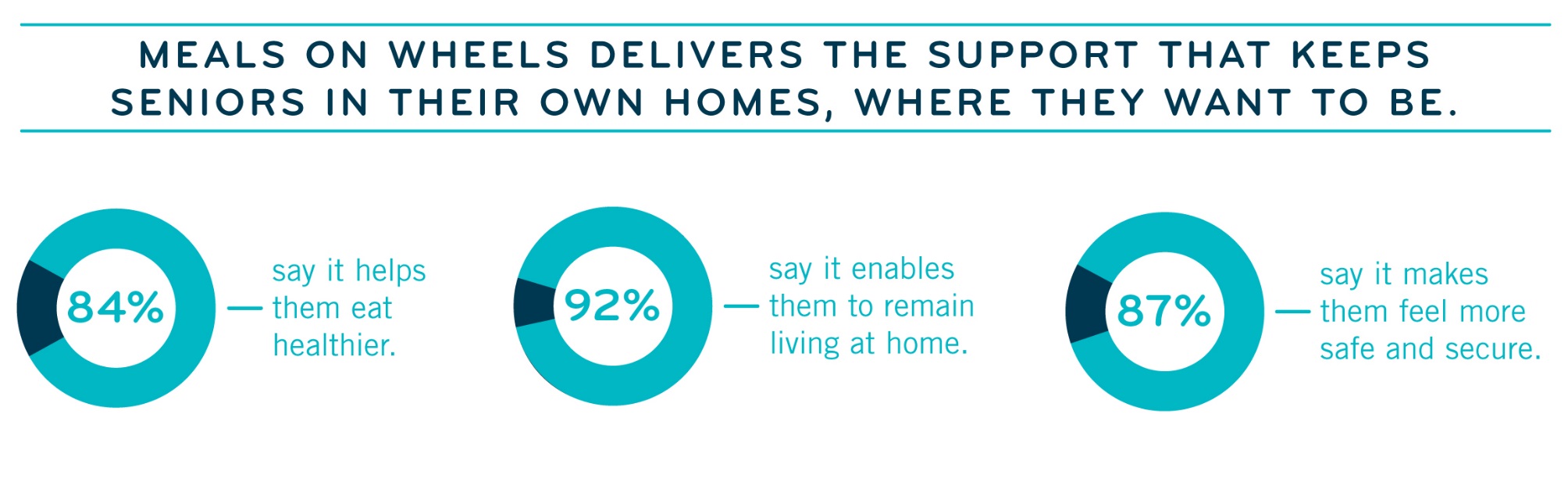 Seniors Remaining at Home
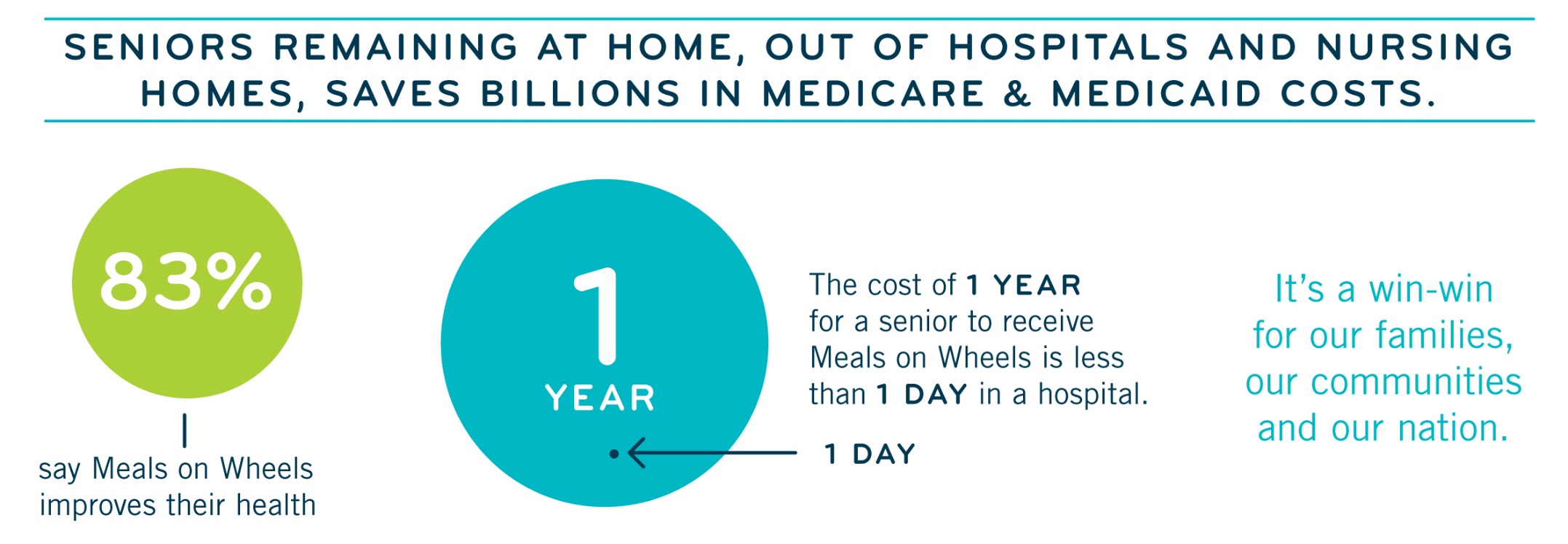 Seniors and Meals
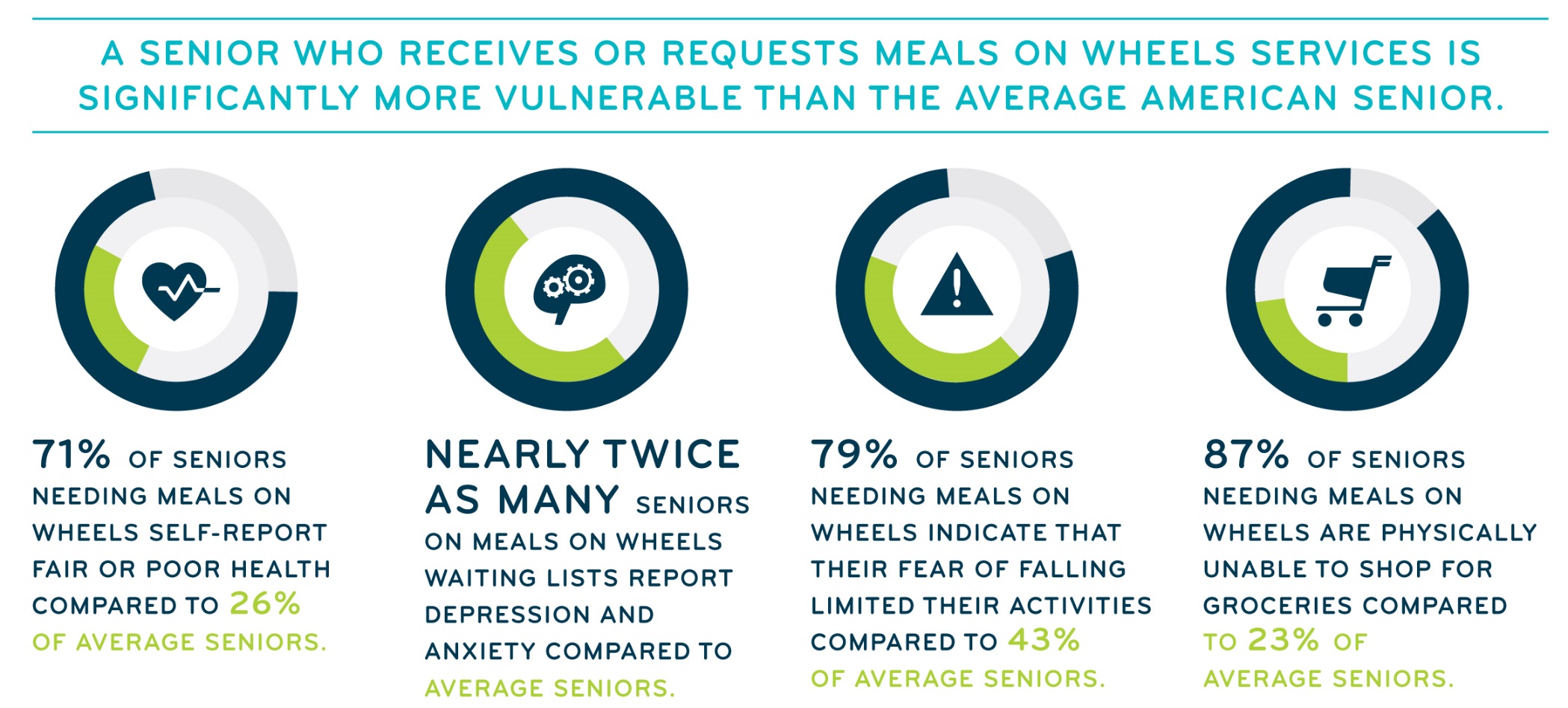 Seniors and Meals
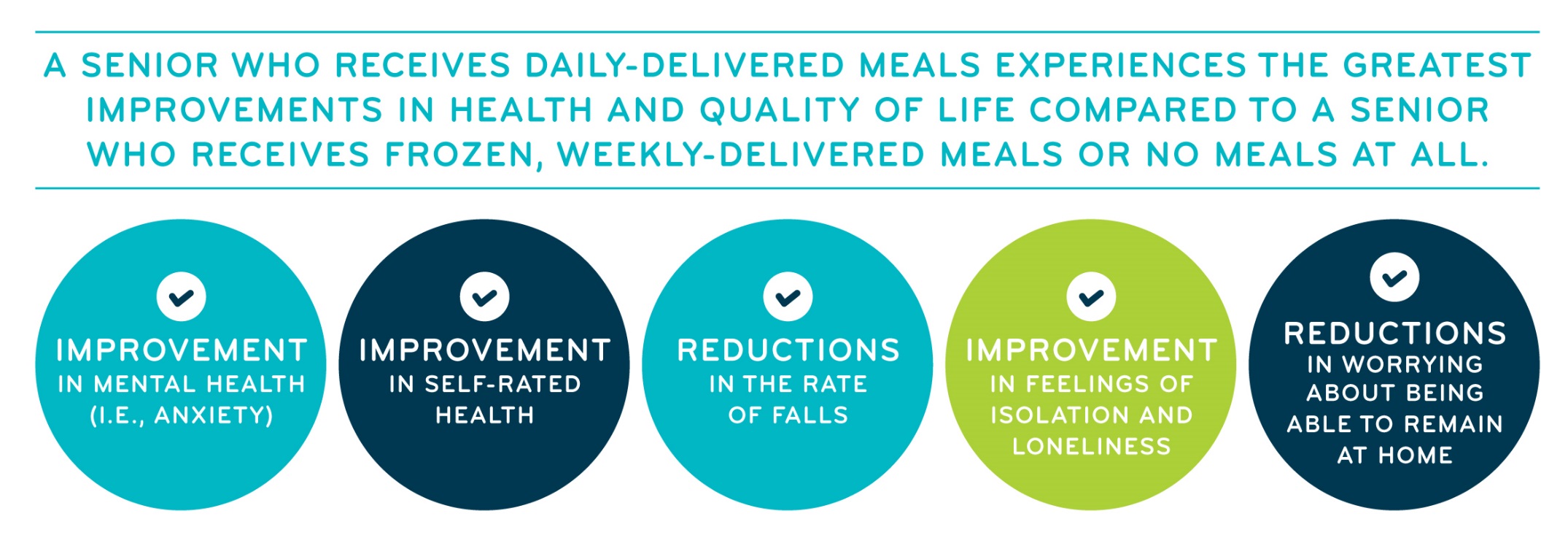 AZ Area Agencies
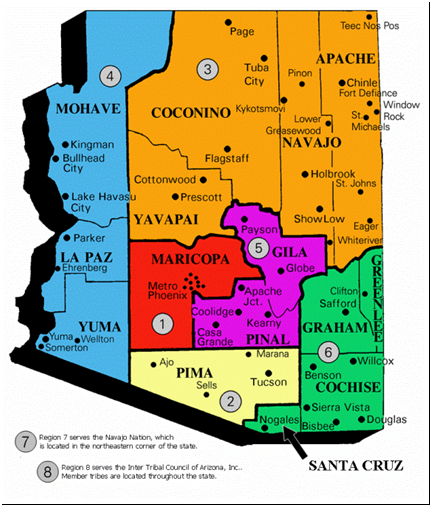 AAAs In Arizona
Advocacy Opportunities
Reauthorize the Older Americans Act - S. 192
Federal and State Funding
U S Capital Switchboard 202 224-3121
AZ Capital Operator 800 352-8404
Prevent SNAP Erosion 
Affordable Dental Care
Demographic Shift Future Planning
The Common Good
Thanks
W. Mark Clark,  MSW, ACSW
President & CEO 
Pima Council on Aging
8467 E. Broadway Blvd.
Tucson, AZ  85710
520 258-5068
mclark@pcoa.org